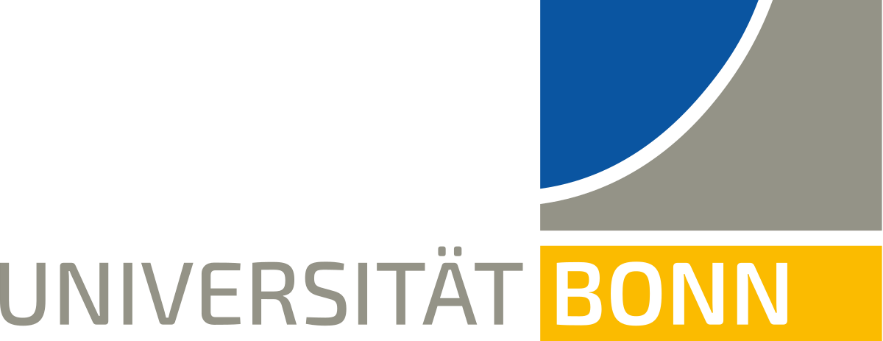 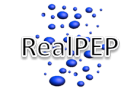 RealPEP-P2 : Observation-based Weather Analysis and Nowcasting (QPN)
Presented by Mathias Emond and Silke Trömel

On the 9 th of October 2024
09/10/2024
Mathias Emond
1
P2-Phase I
P2-Phase I: SPROG vs SPROG-LOC
SPROG
SPROG-LOC
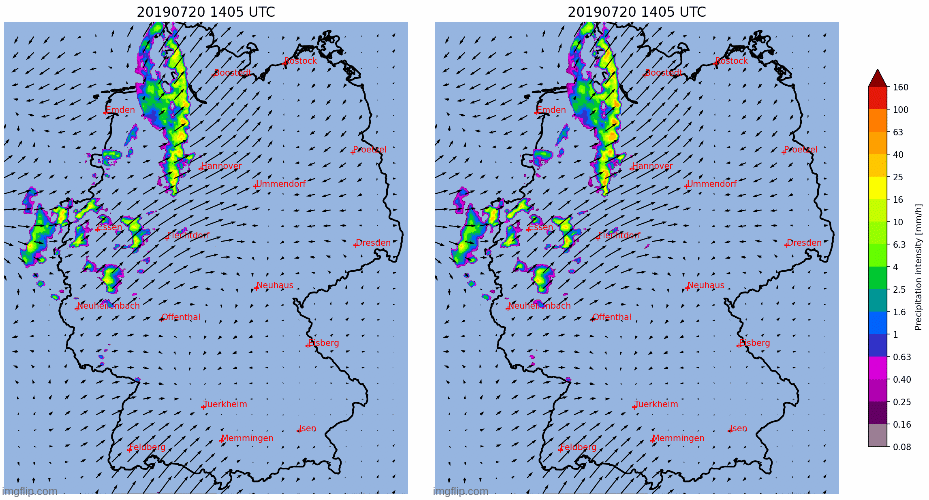 09/10/2024
Mathias Emond
2
P2-Phase I
P2-Phase I: SPROG vs SPROG-LOC
SPROG
SPROG-LOC
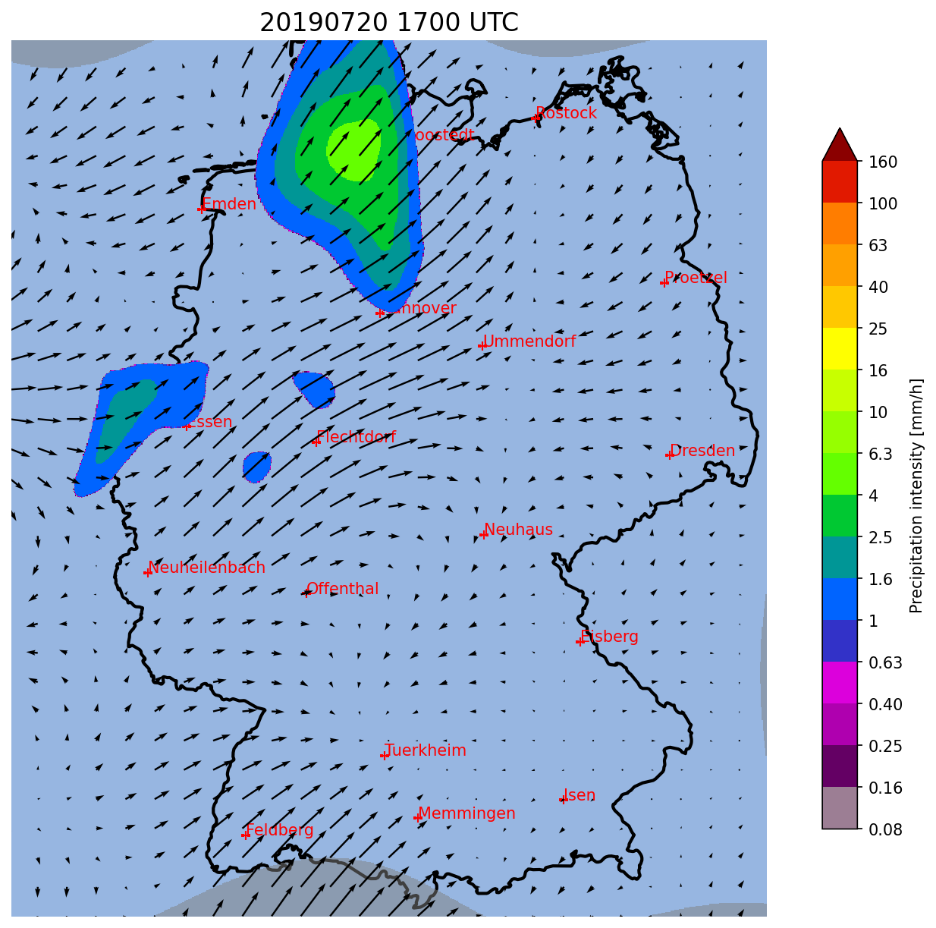 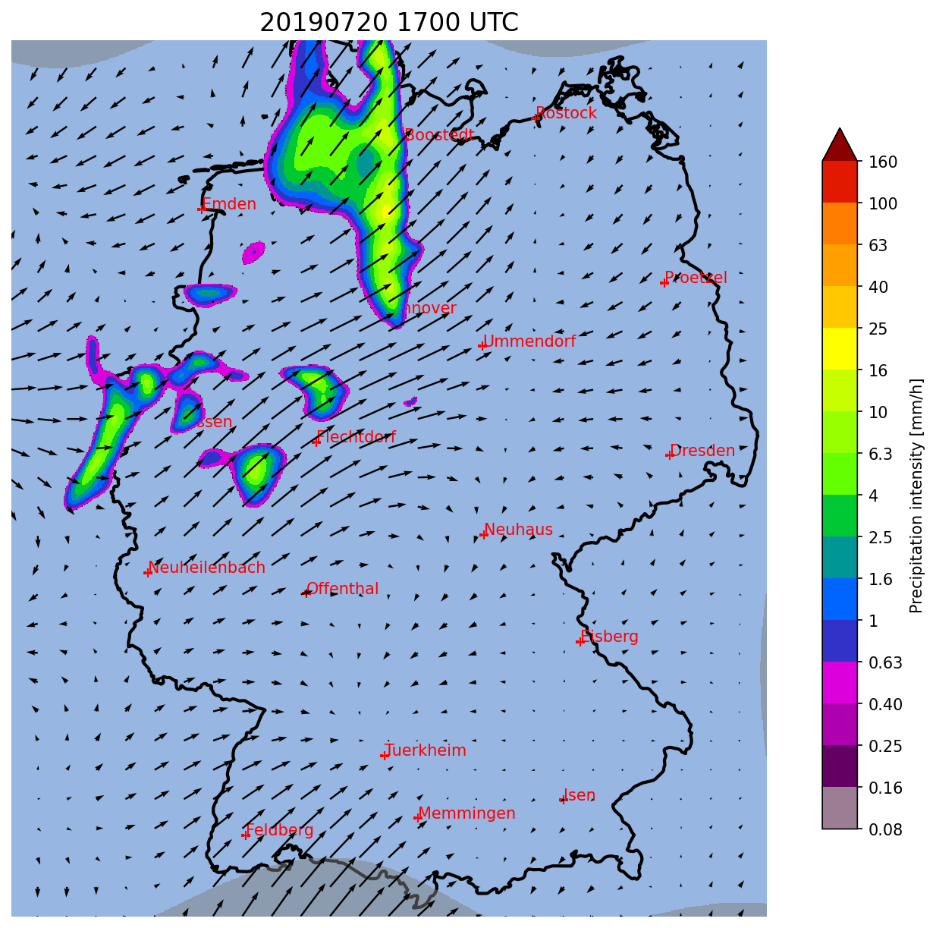 09/10/2024
Mathias Emond
3
P2-Phase II
P2-Phase II: STEPS vs STEPS-LOC
STEPS-LOC
STEPS
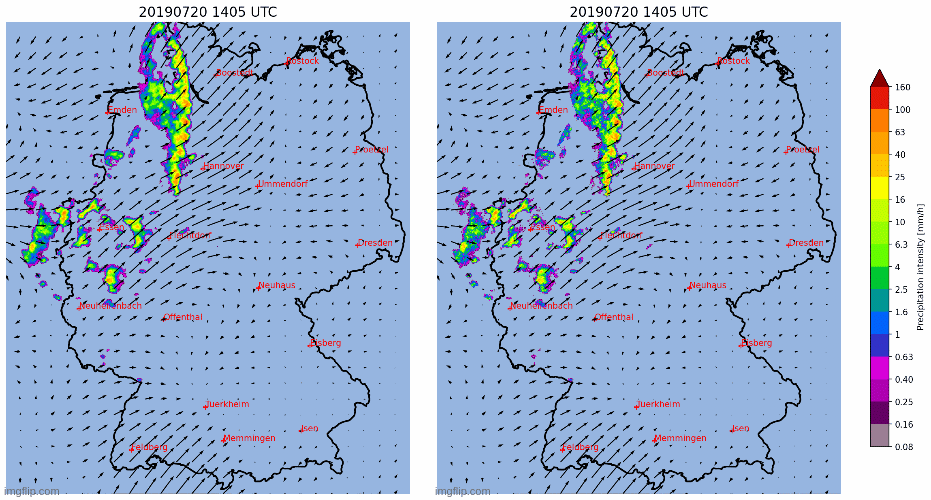 09/10/2024
Mathias Emond
4
P2-Phase II
09/10/2024
Mathias Emond
5
P2-Phase II
09/10/2024
Mathias Emond
6
P2-Phase II
09/10/2024
Mathias Emond
7
P2-Phase II
Size sorting detection using DSD’s values:
Principle of the detection algorithm
Disdrometers Data Tmatrix reconstructed
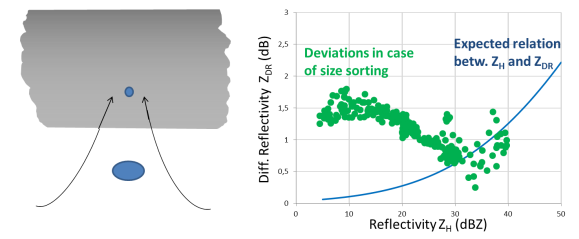 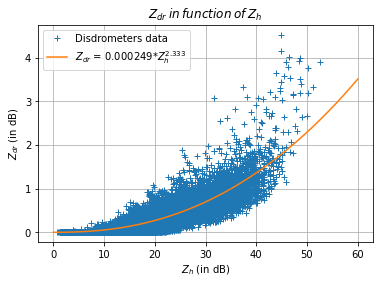 09/10/2024
Mathias Emond
8
P2-Phase II
Size sorting detection with TRENDSS (Picca, 2018):
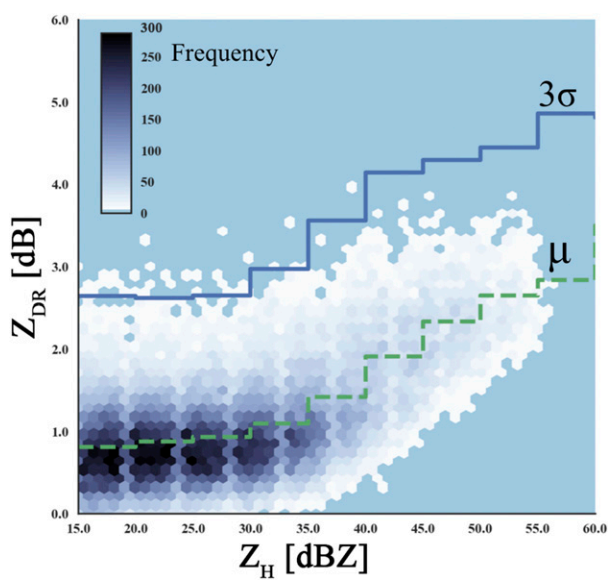 09/10/2024
Mathias Emond
9
P2-Phase II
Snyder vs TRENDSS
Snyder
TRENDSS
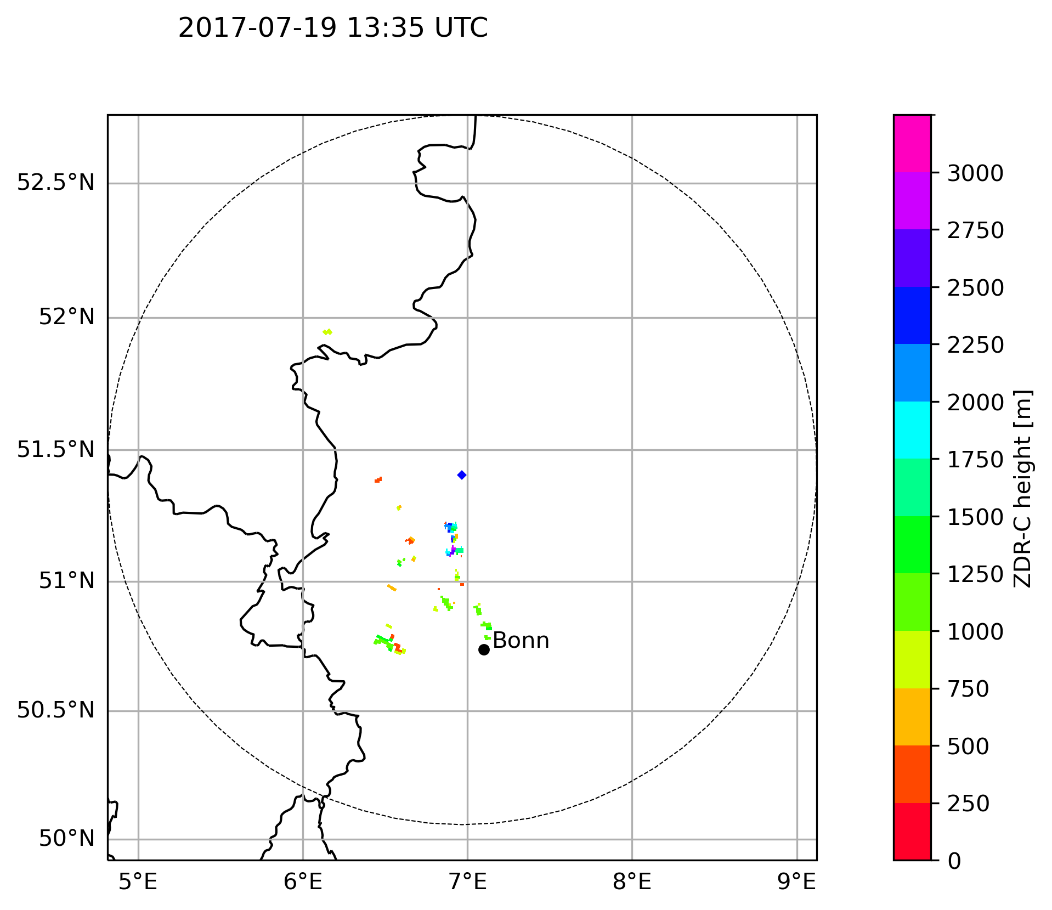 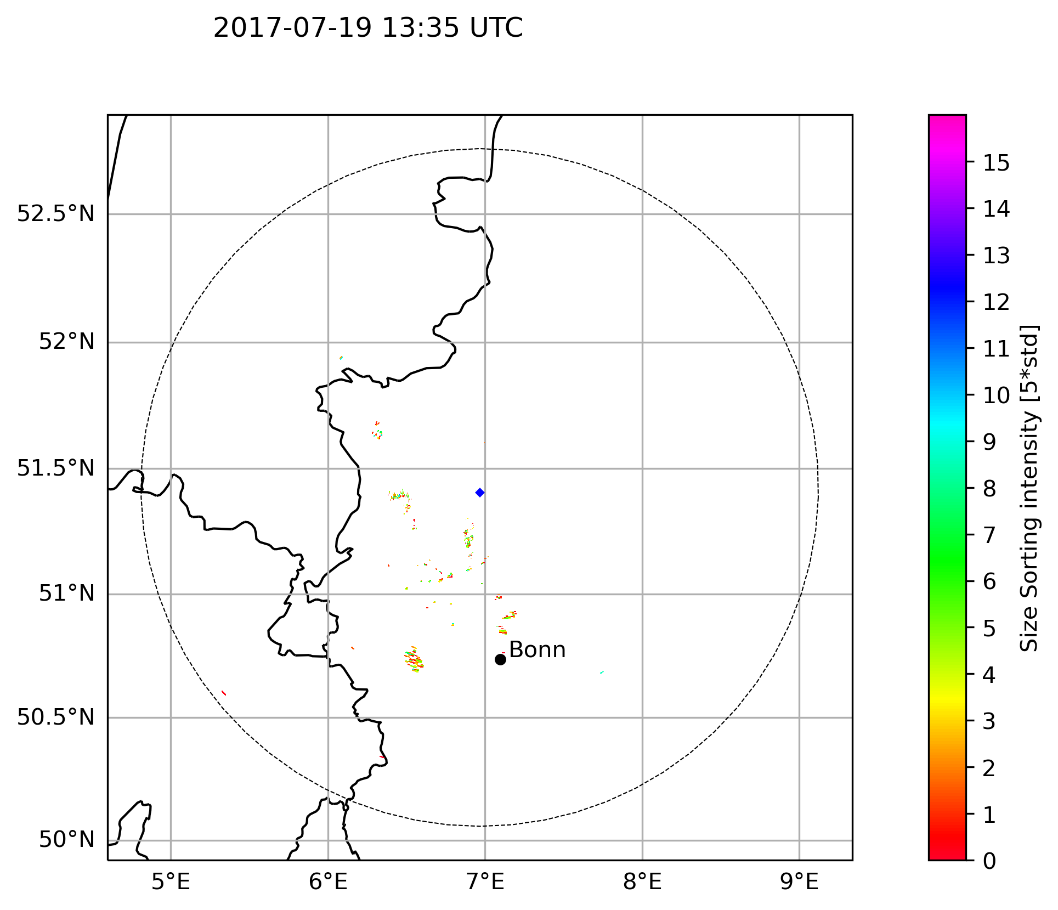 09/10/2024
Mathias Emond
10
P2-Phase II
Snyder vs TRENDSS
Snyder
TRENDSS
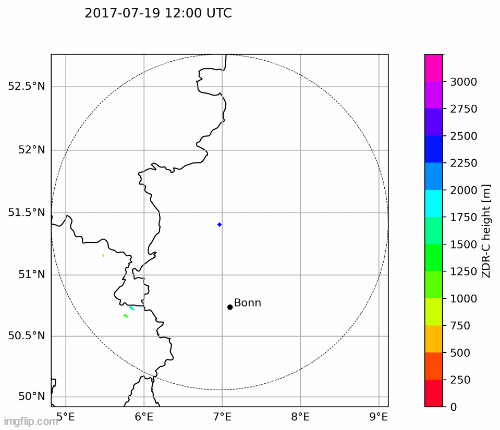 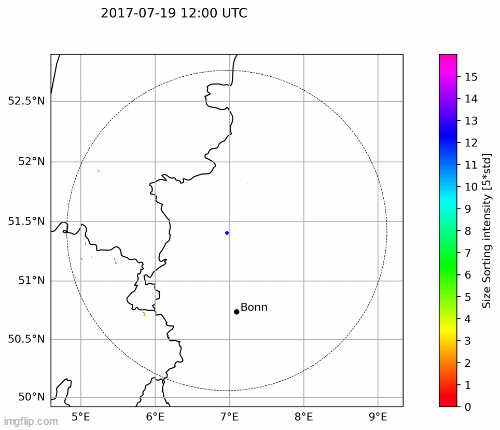 09/10/2024
Mathias Emond
11
P2-Phase II
Snyder vs TRENDSS
Snyder
TRENDSS
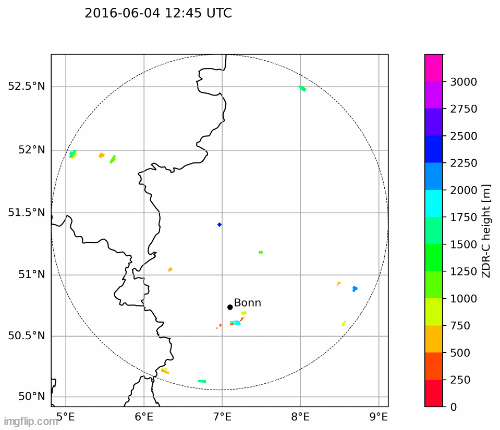 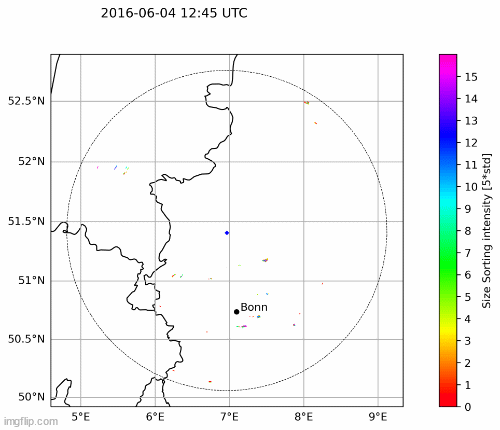 09/10/2024
Mathias Emond
12
P2-Phase II
09/10/2024
Mathias Emond
13
P2-Phase II
The ZDR hotspot technique
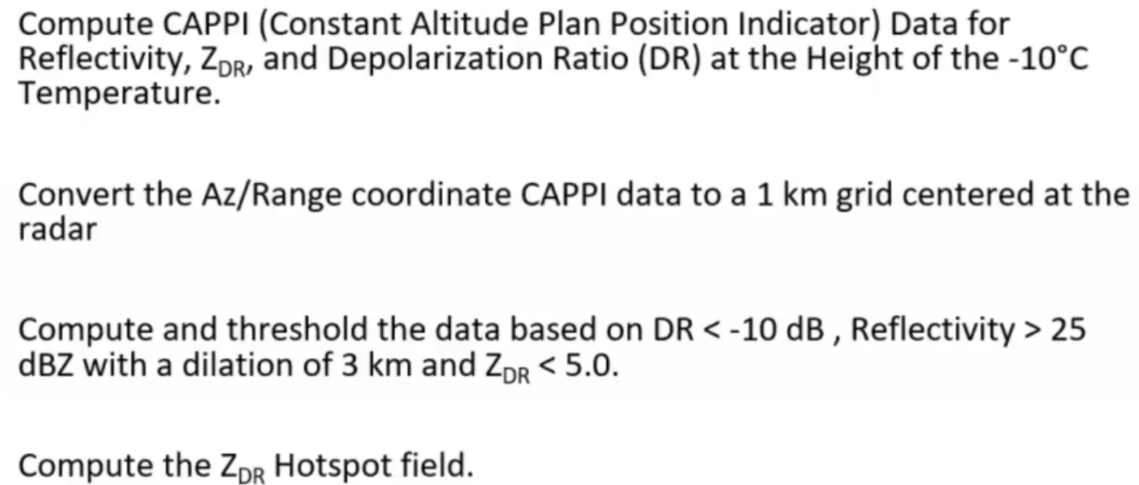 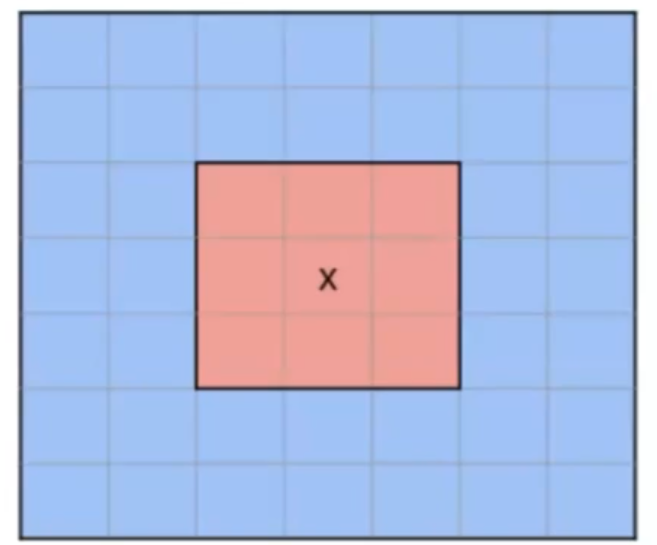 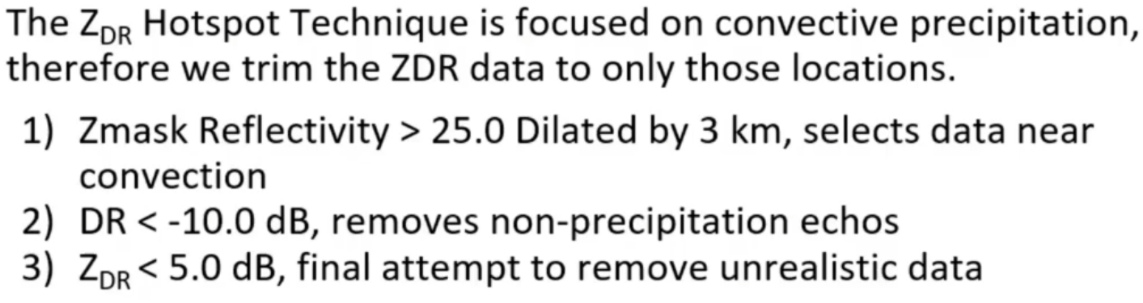 09/10/2024
Mathias Emond
14
P2-Phase II
Hotspot on 2017-07-19 (-5°C) :
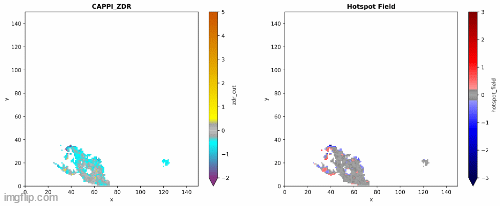 09/10/2024
Mathias Emond
15
P2-Phase II
Hotspot on 2016-06-04 (-5°C) :
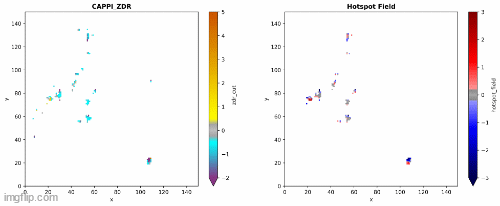 09/10/2024
Mathias Emond
16
Thank you for your attention
09/10/2024
Mathias Emond
17
Questions
09/10/2024
Mathias Emond
18